Streaming Readout and Data-Stream Processing With ERSAP
Environment for Real-time Streaming, Acquisition and Processing
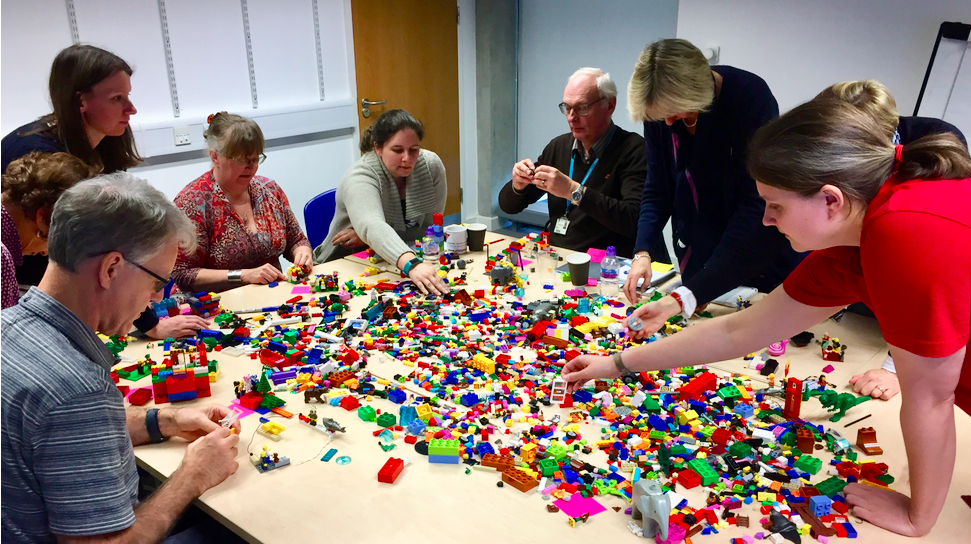 V. Gyurjyan, D. Abbott, M. Goodrich, G. Heyes, E. Jastrzembski, D. Lawrence, B. Raydo, C. Timmer
“Enable full offline analysis chains to be ported into real-time, and develop frameworks 
that allow non-expert offline analysis to design and deploy physics data processing systems.” 

A Roadmap for HEP Software and Computing R&D for the 2020s. HEP Software Foundation, Feb. 2018
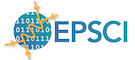 2
Outline
Looking forward to future experiments at the JLAB and EIC
Reevaluate existing readout systems and their interface to the back-end 
Reactive, actor-model based programming model 
Results from ERSAP based pilot applications.
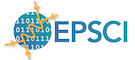 3
Streaming system components: Tiered storage model
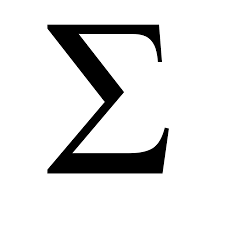 Storage capacity/ retention time >= .      Processors latency
Detector
Final Tier
Tier 1
Tier 2
Tier N
DAQ
Offline data processing
Online/nearline data processing
Nearline
Storage
Permanent
Storage
Online
Storage
FE
Detector 1
FE
Buffer
Aggregator
Processor
Processors
Processors
FE
Detector 2
FE
Buffer
Processor
FE
Detector N
FE
Buffer
Processors
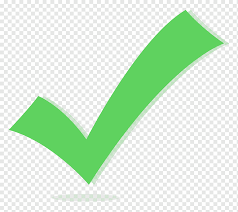 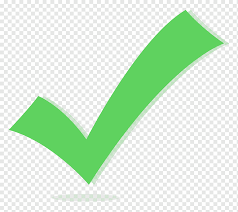 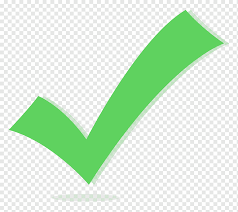 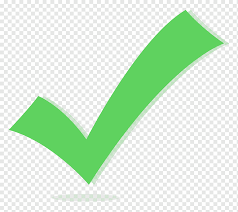 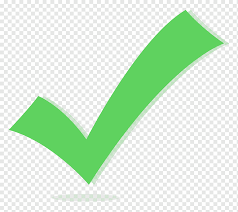 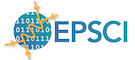 4
Flow-Based Programming Paradigm
Proposed in the late 60s by J. Paul Rodker Morrison
“Assembly line” data processing
Data flows through asynchronous, concurrent processors (“black box” actors)
Actors communicate via data chunks (called information packets or data-quanta)
Data-quanta are traveling across predefined connections (conveyor belts), where connections are specified externally to the processors.
Data is pushed through actors, while actors are reacting on passing data quantum.
Actors are performing independent, well-defined functions
Simple reconfigure
Fault tollerant
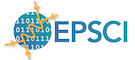 5
ERSAP architecture
Event reactive actors, networked by data pipelines.
Compositional actors with conditional data routing at runtime.
UE
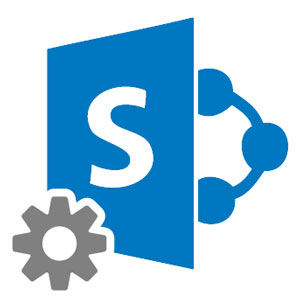 Orchestrator
Network
SM
SM
SM
Data
DPS
DPS
DPS
DPS
DPS
DPE
DPE
DPS : Data Processing Station
UE  : User Engine
DPE : Data Processing Environment
SM   : Shared Memory
Init(Object O)
Source
Object process(Object  O)
Sync
Actor
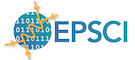 6
Data processing station: actor
User engine run-time environment.
Engine follows data-in/data-out interface.
Engine gets JSON object for run-time configuration.
UE
User provided code
Engine
Runtime Environment
Multi-threading
Configuration
Communication
Data Processing Station
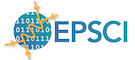 7
ERSAP 3-layer structure
Orchestration Layer
Local Registration
Local Registration
DPE
DPE
SC
SC
SC
SC
FE
Registration
gateway
security
Local Registration
Local Registration
DPE
DPE
SC
SC
SC
SC
Actor Layer
Data
Meta-Data
in-Memory Data-Grid
ZeroMQ(xMsg)
POSIX Shared Memory (FIPC)
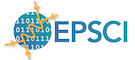 8
Streaming data transport (conveyer belt)
Publish/Subscribe
P2P
Communication
Transient Data
Meta-description
Serialization
0MQ/POSIX_SHM/Data-Grid
Data-Stream Pipe
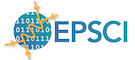 9
EIC prototype calorimeter SRO pipeline at DESY
ERSAP
CODA
Calorimeter
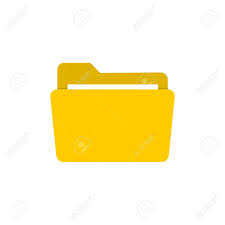 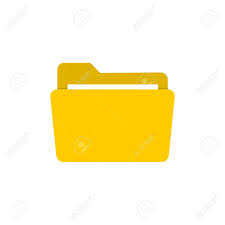 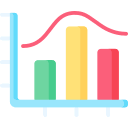 Cosmic Event
Identifier
VXS Crate
VTP payload
F
ADC
VT
P
ROC
VTP
Receiver
Format2
VTP
Frame Decoder
DC
DL
ET
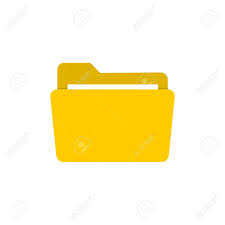 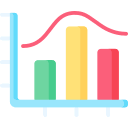 Beam Event
Identifier
VXS Trigger Processor
Zero
Suppression
4Gbyte 
DDR3
10Gbps Ethernet 
(TCP) Stream
Frame Builder
12FADC250
Stream
(32 channels)
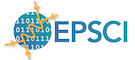 10
Event Identification. Fixed size sliding window technique
Stream of 65.5us VTP frames
Sliding pointers
Find min/max time of hits within the frame
Cosmic Event 
Hits in only 3 modules on the path of muons
Beam Event 
Only 1 hit/channel
Cut on min number of hits
Central channel energy deposition > than any other
Sliding step – 1ns
Sliding window – 32ns
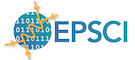 11
Adaptive Window Streaming Event Time-Based Clustering Algorithm
Stream of events
WR Edge
 Moves to get Nh events
WL Edge
 Moves if te –ts > Th
Adaptive window
Initialize Window W for each t > 0 
Do
    W←W ∪ {xt}  // Move WR = 1
Until elements = Nh 
 If ( te – ts ) <= Th ) {
    Identified a cluster;
    Move WL = WR // drop all elements
 } else {
   While ( te –ts > Th ) {
     Move WL = 1 // drop one element
 }
Adaptive window edge movement direction
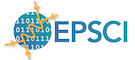 12
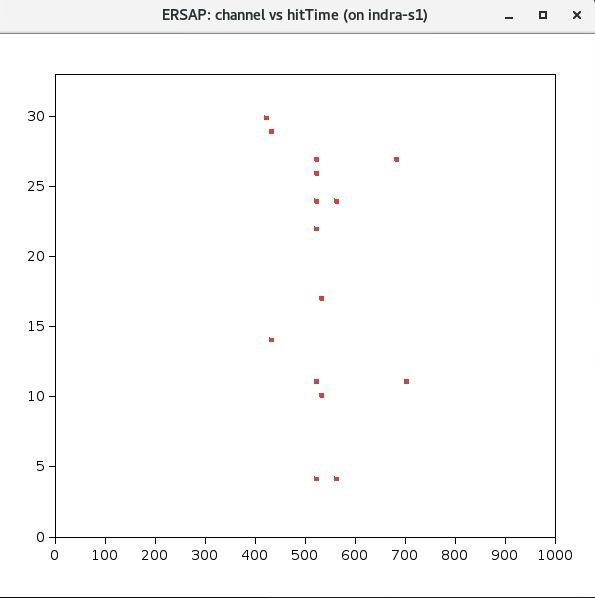 Time distribution of hits
32nsec
fADC Channel
Time[ns]
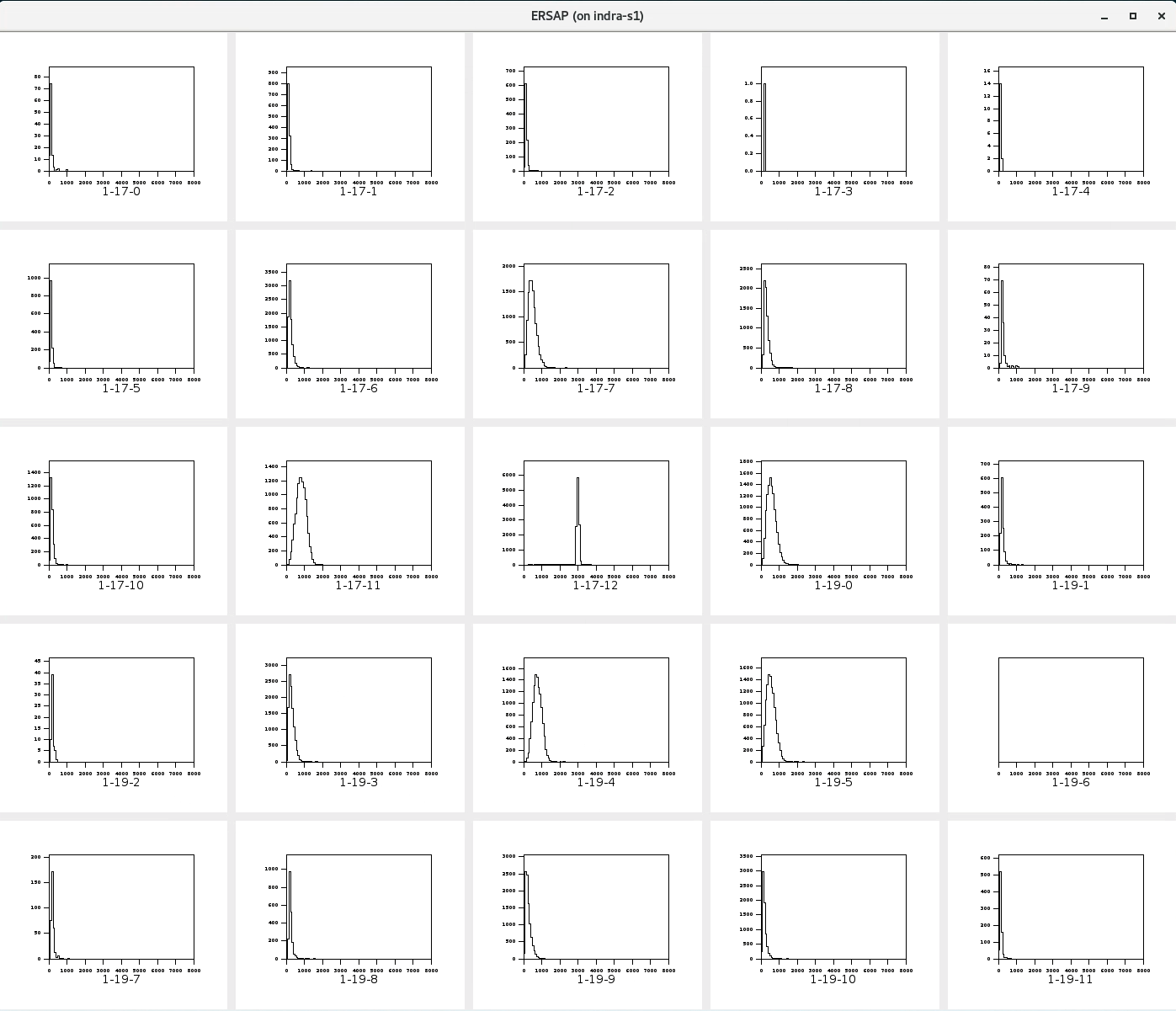 Charge cut effect
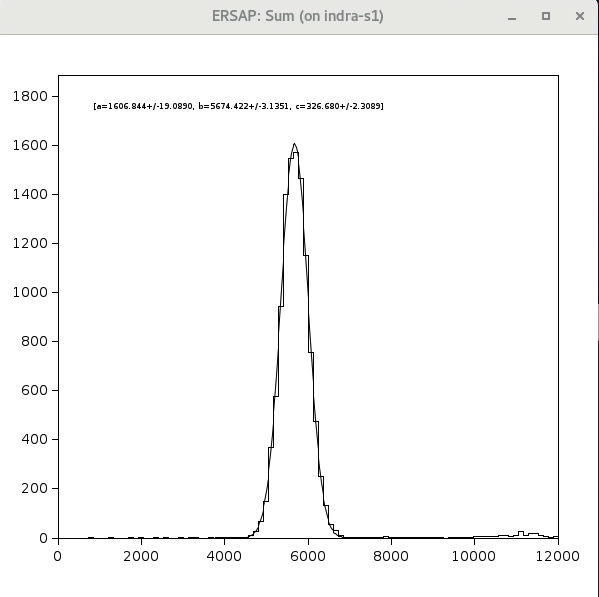 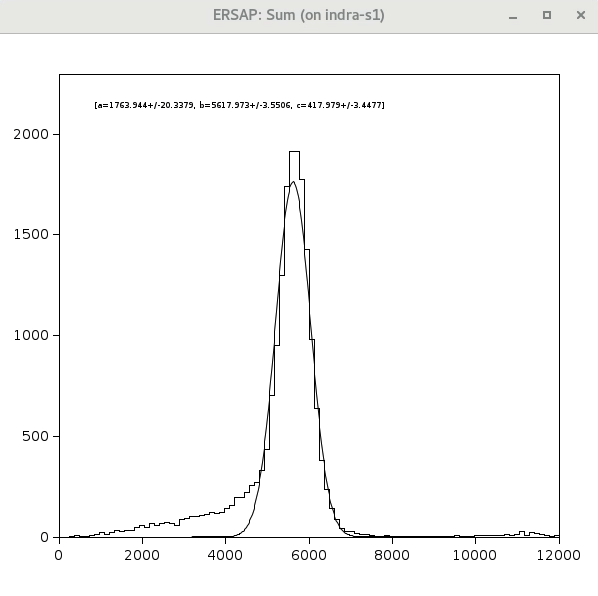 No energy/charge cut in the soft trigger
2GeV, TET=50
DESY_stream_134.evt.0


Total frames                             –  1861687
Empty frames                           – 1807602
Total identified (soft trigger)  – 18774

97% empty frames
34.71% identified as beam events
2GeV, TET=50
DESY_stream_134.evt.0


Total frames                             –  1861687
Empty frames                           – 1807602
Total identified (soft trigger)  – 11487

97% empty frames
21.24% identified as beam events
fADC threshold effects (2GeV)
Calorimeter response linearity
Summary
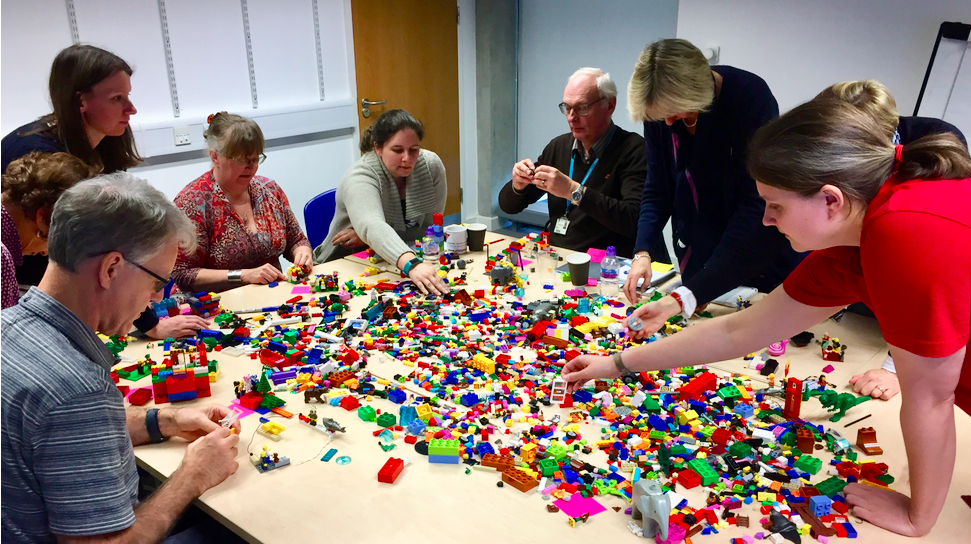 ERSAP is a software LEGO system
Encourages application design based on software artifacts (LEGO bricks)
Easier to understand and develop 
Reduced develop-deploy-debug cycle 
Easy to migrate to data
Scales independently
Independent optimizations
Improves fault isolation
Easy to embrace hardware as well as software heterogeneity. 
Eliminates long term commitment to a single technology stack.
Agile framework that makes easy software evolution over time!
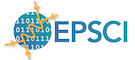 18
Thank You
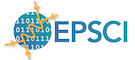 19
EIC prototype calorimeter SRO application design and configuration
configuration:  io-services:    writer:      frame_title: "ERSAP"         frame_width: 1400      frame_height: 1200      #> hist_titles is a string containing the list of crate-slot-channel separated by ,      hist_titles: "1-17-0, 1-17-1, 1-17-2, 1-17-3, 1-17-4, 1-17-5, 1-17-6, 1-17-7, 1-17-8, 1-17-9, 1-17-10, 
       hist_bins: 100      hist_min: 0      hist_max: 8000      scatter_reset: true      #> grid_size defines a layout for histogram visualization      #> (e.g. 5 will plot 25 histograms in 5x5 matrix)      grid_size: 5  services:    Beam:      s_window: 32      s_step: 1      s_hits: 5      #      t_slot: 17      #      t_channel: 14      b_thr: 20      bc_slot: 17      bc_channel: 12      bc_qmin: 0      bc_qmax: 8000    Cosmic:      s_window: 32      s_step: 1      s_hits: 5mime-types:  - binary/data-evio  - binary/data-jobj
---io-services:  reader:    class: org.jlab.ersap.coda.engines.AggFileReaderEngine    name: Source  writer:    class: org.jlab.ersap.coda.engines.AggStoreHistogramEngine    name: Syncservices:  - class: org.jlab.ersap.coda.engines.FAdcIdEngine    name: Beam  - class: org.jlab.ersap.coda.engines.FAdcCosmicIdEngine    name: Cosmic
#  -class: KMeanEvtdentifier
#    name: cppBeam
#    lang: cpp
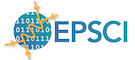 20